Pojem organizace veřejné správy Organizační principy veřejné správy a jejich uplatnění Organizační struktura veřejné správy  Subjekty vykonávající veřejnou správuMV936K  Správní věda	 3. přednáška 27. 3. 2024 	 Petr Havlan
1
Osnova přednášky a její cíl
pojem organizace veřejné správy
organizační principy veřejné správy a jejich uplatnění
organizační struktura veřejné správy
subjekty vykonávající veřejnou správu
stát
územní samosprávné celky
subjekty zájmové samosprávy

Cíl: cílem této přednášky je, aby studenti byli s to vymezit v tom podstatném organizaci veřejné správy, tj. charakterizovat pojem organizace a organizační principy veřejné správy, jakož i přiblížit strukturu veřejné správy a subjekty ji vykonávající.
2
Pojem organizace veřejné správy
mnohoznačnost pojmu
instituce nebo soubor institucí
struktura
systém určitého organizačního uspořádání
činnost(i) organizačního charakteru
tzv. formální a tzv. neformální organizace
reorganizace
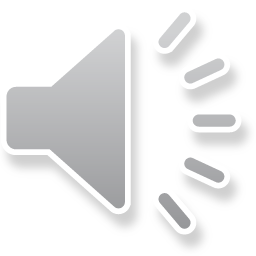 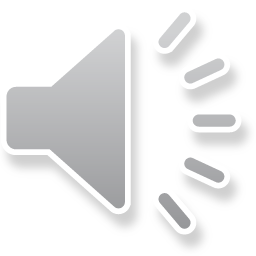 3
Organizační principy veřejné správy a jejich uplatnění
organizačně technické systémy veřejné správy
uplatnění příslušných organizačních principů ve veřejné správě umožňuje rozlišovat následující tzv. organizačně technické systémy veřejné správy:
systém centralizované a decentralizované, koncentrované a dekoncentrované správy
systém územní a rezortní
systém monokratický a kolegiální
systém volební a jmenovací
systém úřední a neúřední
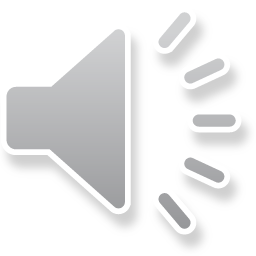 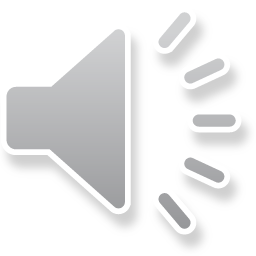 4
Organizační struktura veřejné správy
vláda

ústřední orgány státní správy
správní úřady s celostátní působností

územně dekoncentrované /specializované/ orgány státní správy
veřejné bezpečnostní sbory
nezávislé správní úřady

územní subjekty /orgány/ veřejné správy s všeobecnou působností
subjekty /orgány/ zájmové samosprávy
5
Subjekty vykonávající veřejnou správustát
vláda
vláda je (podle ústavní úpravy) vrcholný (kolegiální) orgán výkonné moci; disponuje tzv. všeobecnou působností a v tomto smyslu je také vrcholným koncepčním a řídícím orgánem výkonu státní správy; řídí, sjednocuje a kontroluje činnost ministerstev
úkoly spojené s odborným, organizačním a technickým zabezpečením činnosti vlády České republiky a jejích orgánů plní Úřad vlády České republiky; 
vláda může zřídit jako svůj poradní orgán Legislativní radu. V jejím čele stojí člen vlády
vláda se skládá z předsedy, místopředsedů a jednotlivých ministrů vlády; funkce člena vlády je neslučitelná s funkcí člena Ústavního soudu; mimo to člen vlády nesmí vykonávat ani další činnosti, jejichž povaha odporuje výkonu dané funkce
normotvorná pravomoc vlády: nařízení vlády (ExtNorSprAkt) + usnesení vlády (InterNorSprAkt)
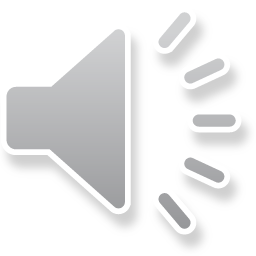 6
Subjekty vykonávající veřejnou správustát
ministerstva a jiné ústřední správní úřady
ministerstva jsou monokratické orgány ústřední státní správy, v jejichž čele stojí člen vlády 

jiné (další) ústřední správní úřady jsou monokratické orgány státní správy, v jejichž čele člen vlády nestojí

právní postavení ústředních orgánů státní správy je v současné době upraveno ve vazbě na úst. zák. č. 1/1993 Sb., Ústava České republiky, zákonem ČNR č. 2/1969 Sb., o zřízení ministerstev a jiných ústředních orgánů státní správy České republiky, ve znění pozdějších předpisů
7
Subjekty vykonávající veřejnou správustát
podle současného právního stavu jsou ústředními orgány státní správy, resp. ústředními správními úřady:
ministerstva (v čele stojí člen vlády):
správa administrativně – politická  
Ministerstvo obrany,  Ministerstvo vnitra,  Ministerstvo spravedlnosti,  Ministerstvo zahraničních věcí
správa sociálně – kulturní  
Ministerstvo kultury,  Ministerstvo školství, mládeže a tělovýchovy,  Ministerstvo zdravotnictví,  Ministerstvo práce a sociálních věcí  
správa hospodářská
Ministerstvo financí,  Ministerstvo průmyslu a obchodu,  Ministerstvo zemědělství,  Ministerstvo dopravy,  Ministerstvo pro místní rozvoj,  Ministerstvo životního prostředí
8
Subjekty vykonávající veřejnou správustát
jiné, resp. další ústřední správní úřady (v čele nestojí člen vlády):

1. Český statistický úřad,  2. Český úřad zeměměřický a katastrální,  3. Český báňský úřad,  4. Úřad průmyslového vlastnictví,  5. Úřad pro ochranu hospodářské soutěže,  6. Správa státních hmotných rezerv,  7. Státní úřad pro jadernou bezpečnost,  8. Národní bezpečnostní úřad,  9. Energetický regulační úřad,  10. Úřad vlády České republiky,  11. Český telekomunikační úřad,  12. Úřad pro ochranu osobních údajů,  13. Rada pro rozhlasové a televizní vysílání,  14. Úřad pro dohled nad hospodařením politických stran a politických hnutí,  15. Úřad pro přístup k dopravní infrastruktuře,  16. Národní úřad pro kybernetickou a informační bezpečnost,  17. Národní sportovní agentura
9
Subjekty vykonávající veřejnou správustát
ministerstva a ostatní ústřední správní úřady se ve veškeré své činnosti řídí ústavními a ostatními zákony a usneseními vlády

v okruhu své působnosti plní úkoly stanovené v zákonech a v jiných obecně závazných právních předpisech a úkoly vyplývající z členství České republiky v Evropské unii a v ostatních integračních seskupeních a mezinárodních organizacích, pokud jsou pro Českou republiku závazné

posláním těchto orgánů je: v souvislosti s plněním jejich úkolů, mj.:  -   zpracovávat koncepce rozvoje svěřených odvětví a řešit stěžejní otázky
      -   za svěřená odvětví předkládat vládě podklady potřebné pro sestavení           návrhu státního rozpočtu a pro přípravu jiných opatření širšího dosahu
      - zaujímat stanoviska k návrhům, předkládaným vládě jinými ministerstvy a           ostatními ústředními orgány státní správy, pokud se týkají okruhu jejich          působnosti
10
Subjekty vykonávající veřejnou správustát
připravují návrhy zákonů a jiných právních předpisů týkajících se věcí, které patří do jejich působnosti, jakož i návrhy, jejichž přípravu jim uložila vláda

na svých úsecích přijímají vlastní závazné předpisy, a to: vyhlášky a směrnice 

navzájem si tyto orgány také vyměňují potřebné informace a podklady

nižší orgány státní správy jim podávají zprávy a sdělují údaje, které si ministerstva a jiné ústřední správní úřady vyžádají v rozsahu nezbytně nutném pro plnění svých úkolů

diferenciace ministerstev a ostatních ústředních orgánů státní správy souvisí s jejich diferencovaně vymezovanou působností podle aktuálně platné a účinné právní úpravy
11
Subjekty vykonávající veřejnou správustát
územně dekoncentrované orgány státní správy
územně dekoncentrované orgány státní správy jsou specializované orgány, které existují a působí v jednotlivých územních jednotkách územní organizace státu na základě ustanovení zvláštních zákonů; jde o orgány zpravidla přímo odvozované od některých ústředních orgánů státní správy 
dané orgány se specializují na některý úsek státní správy nebo jen část takového úseku, či jen na některé činnosti, případně jen na zvláštní funkci výkonu státní správy /např. na inspekci/
zřizují se v případech, kdy vzhledem k jejich úzce specializovaně pojaté působnosti by ji nebylo dobře možné vykonávat orgány obcí či krajů, jako orgány s všeobecnou působností, a kdy ji současně není možné vykonávat samotnými ústředními orgány státní správy z centra 
jejich územní působnost se přitom vždy nekryje s územním členěním státu /viz zák. č. 51/2020 Sb. o územně správním členění státu / a pokud se s ním kryje, nebývají zpravidla tyto orgány zřizovány na všech úrovních územního členění
12
Subjekty vykonávající veřejnou správustát
v současné době se jedná zejména o tyto specializované územní orgány státní správy:
krajská vojenská velitelství (zákon č. 585/2004 Sb., branný zákon)
krajská ředitelství policie (zákon č. 273/2008 Sb., o policii ČR)
zeměměřické a katastrální inspektoráty (7 obvodů), a katastrální úřady pro jednotlivé kraje (zákon č. 359/1992 Sb., o zeměměřických a katastrálních orgánech)
územní inspektoráty  
Státní energetické inspekce – v krajích (zákon č. 458/2000 Sb., energetický zákon),
Státní zemědělské a potravinářské inspekce – 7 obvodů (zákon č. 146/2002, 
    o SZaPI),
České obchodní inspekce – 7 obvodů (zákon č. 64/1986 Sb., o ČOI)
krajské veterinární správy (zákon č. 166/1999 Sb., veterinární zákon)
krajské hygienické stanice, s územními pracovišti (zákon č. 258/2000 Sb., o ochraně veřejného zdraví)
oblastní inspektoráty práce - 8 obvodů – navazují na Státní úřad inspekce práce (zákon č. 251/2005 Sb., o inspekci práce)
obvodní báňské úřady – 9 obvodů – navazují na Český báňský úřad (zákon č. 61/1988 Sb., o hornické činnosti, výbušninách a státní báňské správě)
Generální ředitelství cel, celní úřady (zákon č. 17/2012 Sb., o Celní správě ČR)
Česká správy sociálního zabezpečení  a územní (okresní) správy sociálního zabezpečení (zákon č. 582/1991 Sb., o organizaci a provádění SZ)
Generální finanční ředitelství, Odvolací finanční ředitelství a finanční úřady (zákon č. 456/2011 Sb., o Finanční správě ČR)
13
Subjekty vykonávající veřejnou správustát
ve 90. letech 20. století se u nás projevovala poměrně silná tendence k vytváření dalších specializovaných územních orgánů státní správy a vyčleňování příslušných působností z působnosti dřívějších okresních úřadů; po r. 2000 se pak postupně začala organizace těchto územních orgánů slaďovat s územními obvody krajského samosprávného uspořádání 

opodstatněnost existence specializovaných územních orgánů je nutno v souladu s jejich posláním hledat především v účelnosti a míře jejich speciálního zaměření; územně dekoncentrované (specializované) orgány státní správy jsou nyní pojaty tak, že doplňují strukturu orgánů obcí a krajů jako subjektů veřejné správy s všeobecnou působností na daném území, a společně s nimi tak tvoří relativně ucelený systém územní veřejné správy
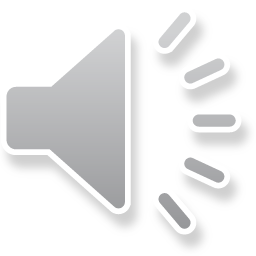 14
Subjekty vykonávající veřejnou správuúzemní samosprávné celky
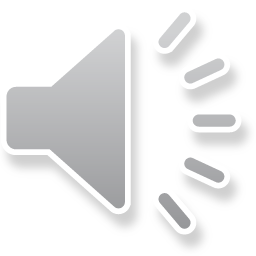 obce (základní územní samosprávné celky) 
zákon č. 128/2000 Sb., o obcích (obecní zřízení) 
zákon č. 553/1991 Sb., o obecní policii 
zákon č. 314/2002 Sb., o stanovení obcí s pověřeným obecním úřadem a stanovení obcí 
                                               s rozšířenou působností 
zákon č. 491/2001 Sb., o volbách do zastupitelstev obcí 
zákon č. 22/2004 Sb., o místním referendu a o změně některých zákonů  

kraje (vyšší územní samosprávné celky: 13 krajů + hl. m. Praha) 
zákon č. 129/2000 Sb., o krajích (krajské zřízení) 
zákon č. 131/2000 Sb., o hlavním městě Praze 
zákon č. 130/2000 Sb., o volbách do zastupitelstev krajů a o změně některých zákonů 
zákon č. 118/2010 Sb., o krajském referendu a o změně některých zákonů 
zákon č. 248/2000 Sb., o podpoře regionálního rozvoje
15
Subjekty vykonávající veřejnou správuúzemní samosprávné celky
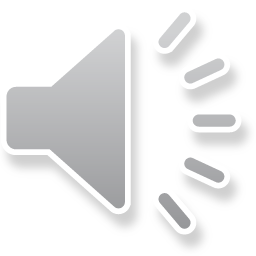 členění obcí
kategorizace obcí  
obce (tzv. jedničkové)  
obce s pověřeným obecním úřadem (tzv. dvojkové)  
obce s rozšířenou působností (tzv. trojkové)  
další členění  
obec  
město a městys   
statutární město  
hl. m. Praha
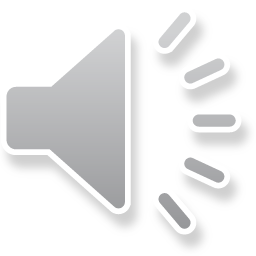 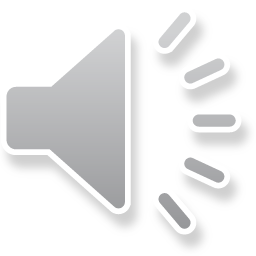 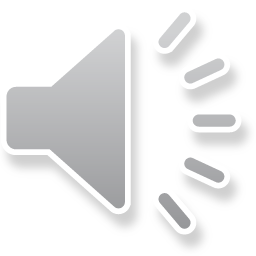 16
Subjekty vykonávající veřejnou správuúzemní samosprávné celky
orgány obce  
zastupitelstvo obce  
výbory zastupitelstva

rada obce  
komise rady  

starosta 
 
obecní úřad  (tajemník)
  
zvláštní orgány obce
  
obecní policie
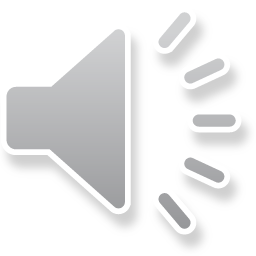 17
Subjekty vykonávající veřejnou správuúzemní samosprávné celky
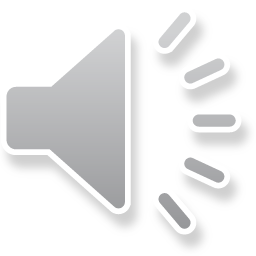 orgány kraje  
zastupitelstvo kraje 
výbory zastupitelstva
 
rada kraje  
komise rady
  
hejtman
  
krajský úřad  (ředitel KÚ)
  
zvláštní orgány kraje
18
Subjekty vykonávající veřejnou správusubjekty zájmové samosprávy
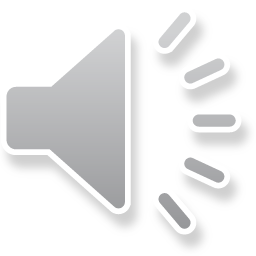 zájmová samospráva zahrnuje zejm. samosprávu svobodných povolání (tzv. profesní samosprávu) a samosprávu vysokých škol (tzv. akademickou samosprávu) 

dělení subjektů zájmové samosprávy: 
1. profesní komory s povinným členstvím
2. komory s nepovinným členstvím
3. vysoké školy
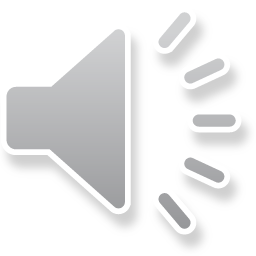 19
Subjekty vykonávající veřejnou správusubjekty zájmové samosprávy
profesní komory s povinným členstvím
zákonem zřízené právnické osoby povinně sdružující osoby určitého povolání

v současné době existují tyto komory:
a) se sídlem v Brně  - Exekutorská komora ČR (z. č. 120/2000 Sb.)				               - Komora daňových poradců ČR (z. č. 523/1992 Sb.)
	               - Komora patentových zástupců ČR (z. č. 417/2004 Sb.)
	               - Komora veterinárních lékařů ČR (z. č. 381/ 1991 Sb.)
b) se sídlem v Olomouci - Česká lékařská komora (z. č. 220/1991 Sb.) 
c) se sídlem v Praze   - Česká advokátní komora (z. č. 85/1996 Sb.)
	                 - Česká komora architektů (z. č. 360/1992 Sb.)
	                 - Česká komora autorizovaných inženýrů a techniků činných ve výstavbě 
(z. č. 360/1992 Sb.)
	                 - Komora auditorů České republiky (z. č. 93/2009 Sb.)
	                 - Notářská komora České republiky (č. 358/1992 Sb.)		   
	                 - Česká stomatologická komora (z. č. 220/1991 Sb.) 
	                 - Česká lékárnická komora (z. č. 220/1991 Sb.)
20
Subjekty vykonávající veřejnou správusubjekty zájmové samosprávy
sdružují samostatně výdělečně činné fyzické osoby v činnostech stanovených zákonem (zejm. v oblasti tzv. svobodných povolání)
členy nemohou být právnické osoby 
na vstup do komory existuje právní nárok, a to po splnění zákonných předpokladů (zejm. potřebné odborné kvalifikace)
předmětné profese nelze vykonávat bez členství v dané komoře (takový výkon povolání by byl neoprávněným podnikáním ve smyslu trestněprávních předpisů)
každá komora má soustavu svých orgánů; ač se názvy těchto orgánů u jednotlivých komor liší, vždy zde najdeme nějaký orgán typu orgánu vrcholného (normotvorného), výkonného, kontrolního a disciplinárního
21
Subjekty vykonávající veřejnou správusubjekty zájmové samosprávy
komory s nepovinným členstvím
členy mohou být nejen fyzické, ale i právnické osoby

příslušnost k dané komoře není podmínkou výkonu určité profese

v současnosti existují dvě komory tohoto typu:
Hospodářská komora ČR se sídlem v Praze
Agrární komora ČR se sídlem v Olomouci         

obě komory jsou zřízeny jedním zákonem (z. č. 301/1992 Sb.) jako právnické osoby, ale nemají žádná veřejnomocenská oprávnění vůči svým členům
22
Subjekty vykonávající veřejnou správusubjekty zájmové samosprávy
vysoké školy
tradice vysokoškolské samosprávy sahá až do středověku - stávající právní úprava (z. č. 111/1998 Sb., o vysokých školách) na tuto tradici navazuje 
VŠ jako samosprávné korporace a nejvyšší článek vzdělávací soustavy představují vrcholná centra vzdělanosti, nezávislého poznání a tvůrčí činnosti; hrají klíčovou úlohu ve vědeckém, kulturním, sociálním a ekonomickém rozvoji společnosti    
samospráva VŠ se projevuje mj. tím, že je garantováno, že nikdo kromě VŠ nemá právo:  
přiznávat akademické tituly
konat habilitační řízen
konat řízení ke jmenování profesorem
používat akademické insignie
konat akademické obřady
23
Subjekty vykonávající veřejnou správusubjekty zájmové samosprávy
akademická obec a orgány veřejné vysoké školy
akademickou obec tvoří akademičtí pracovníci a studenti
vůle akademické obce je vykonávána prostřednictvím orgánů vysoké školy, jimiž jsou: 
a) akademický senát 
b) rektor 
c) vědecká rada nebo umělecká rada 
d) rada pro vnitřní hodnocení 
e) disciplinární komise__________ 
f) správní rada veřejné vysoké školy 
g) kvestor
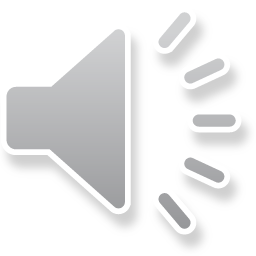 24
Prameny ke studiu
Skulová, S. a kol.: Základy správní vědy. 3. vyd. Brno: Masarykova univerzita, 2023, s. 60-75 
Průcha, P.: Správní právo, obecná část. 9. vydání. Brno : Masarykova univerzita, 2024, s. 140 a násl. 
Horzinková, E. – Novotný, V.: Základy organizace veřejné správy v ČR. 3. vydání. Plzeň : Vydavatelství a nakladatelství Aleš Čeněk, 2013
Kopecký, M. Právní postavení obcí a krajů – základy komunálního práva. Wolters Kluwer, 2010
25